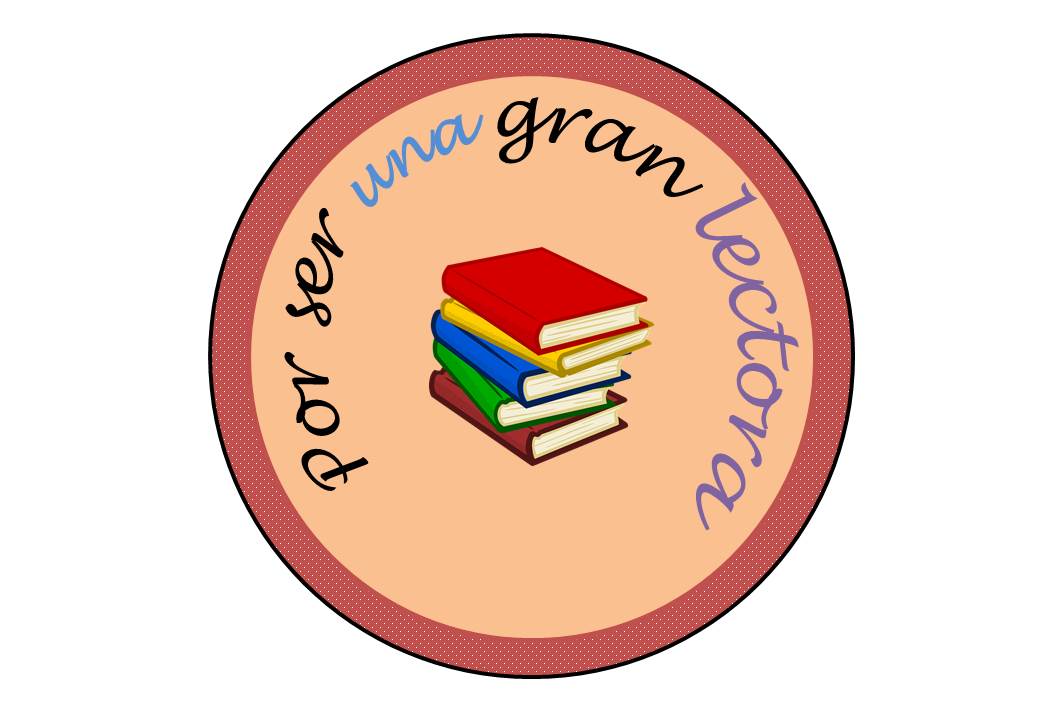 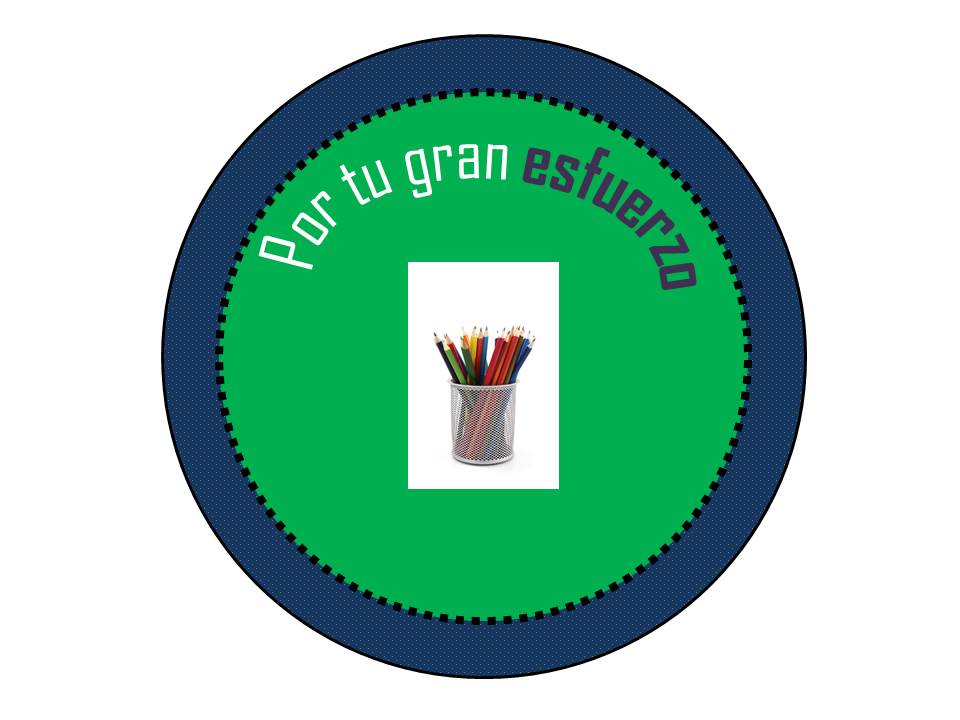 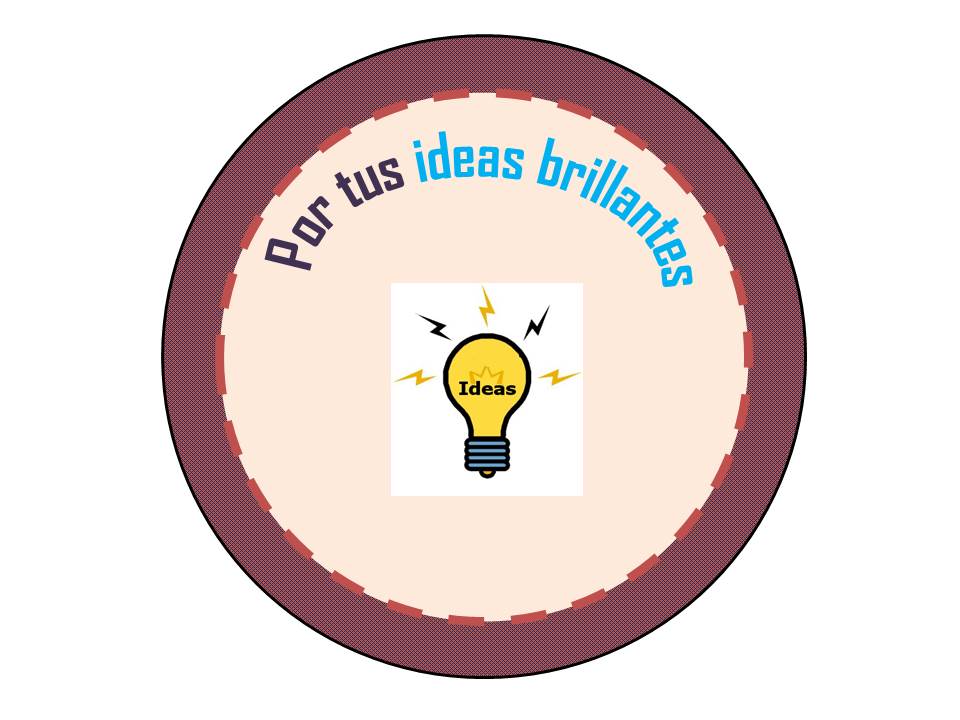 Por tus ideas brillantes
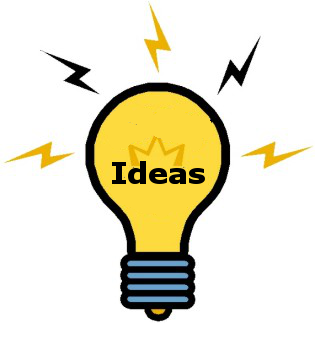